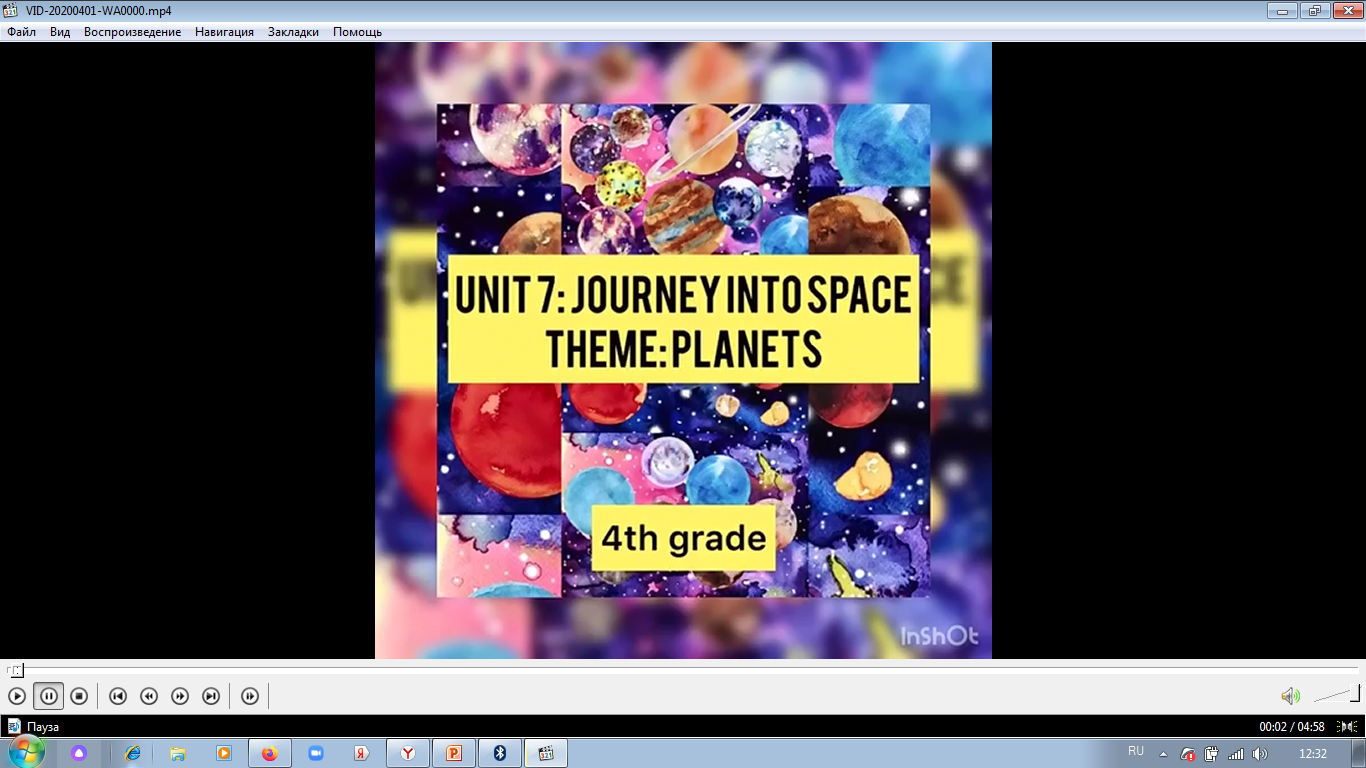 INTO SPACE 1
Teacher: Bukabayeva Dina
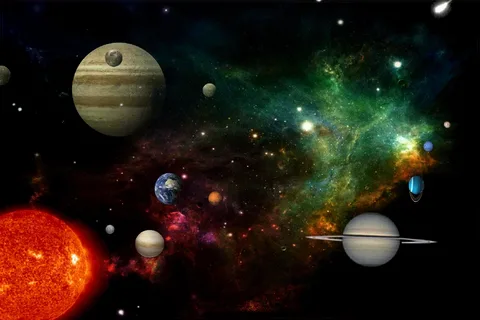 Learning objectives:
To talk about space
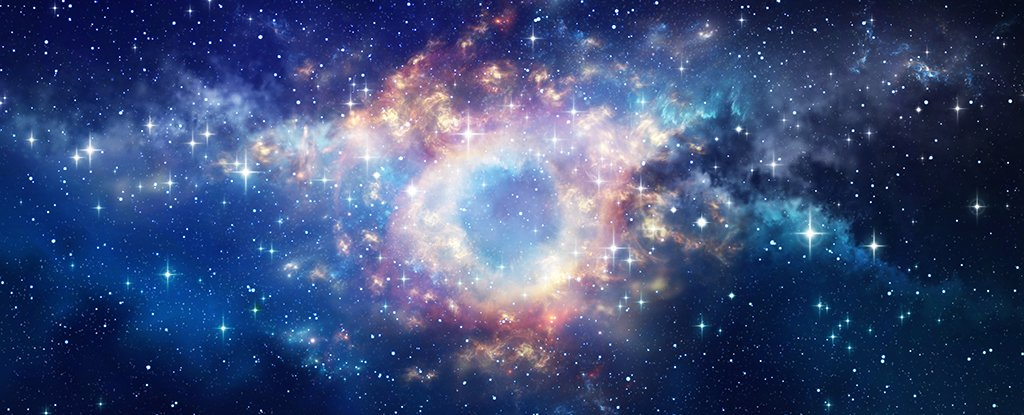 Would you like to travel into space?
How many planets do you know?
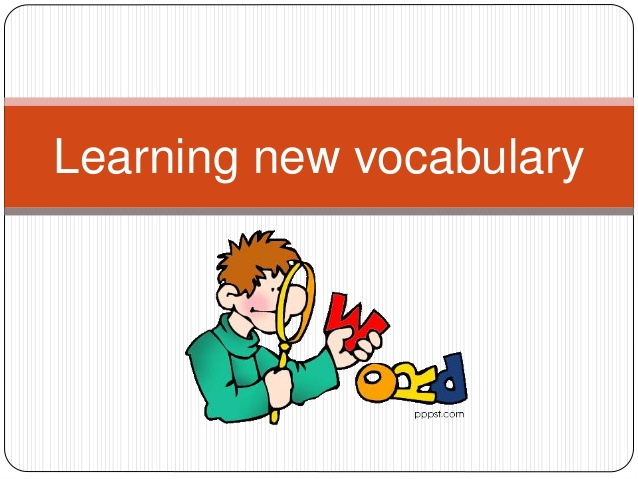 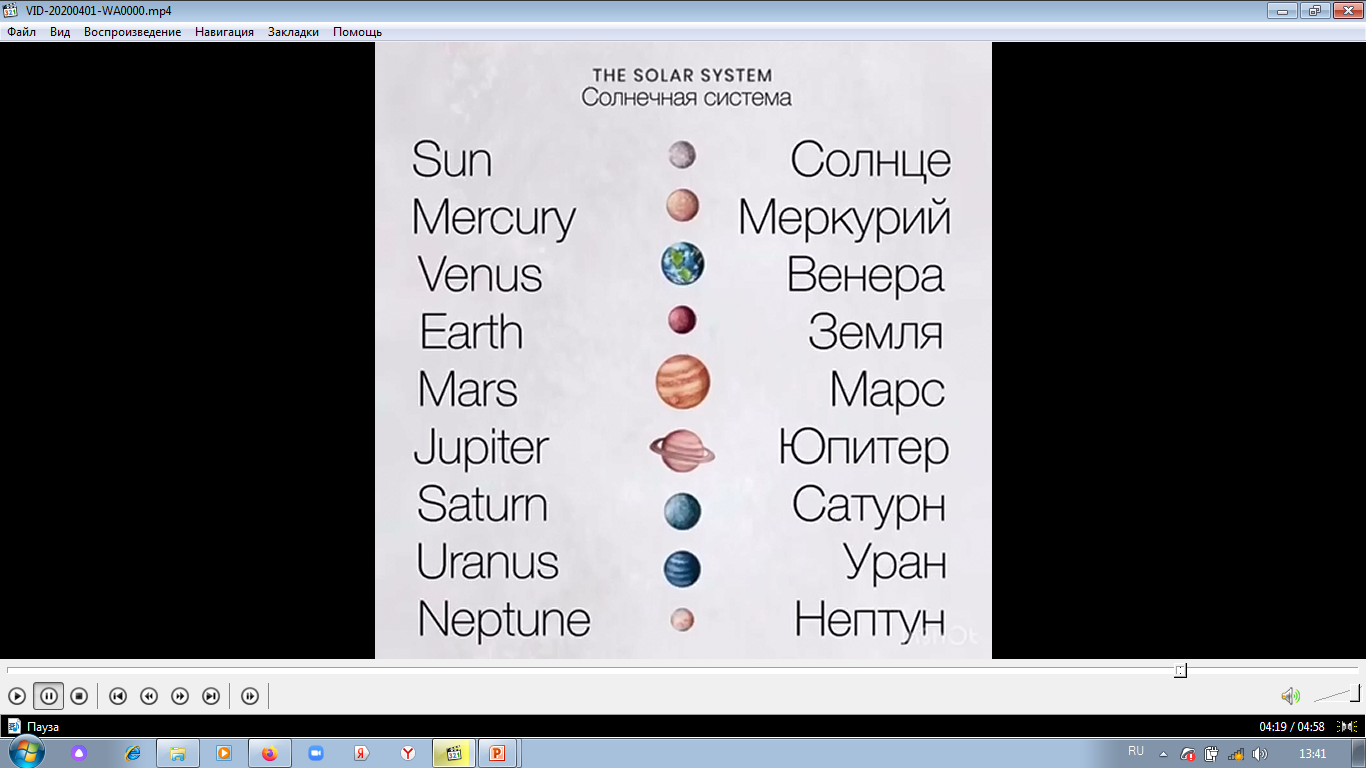 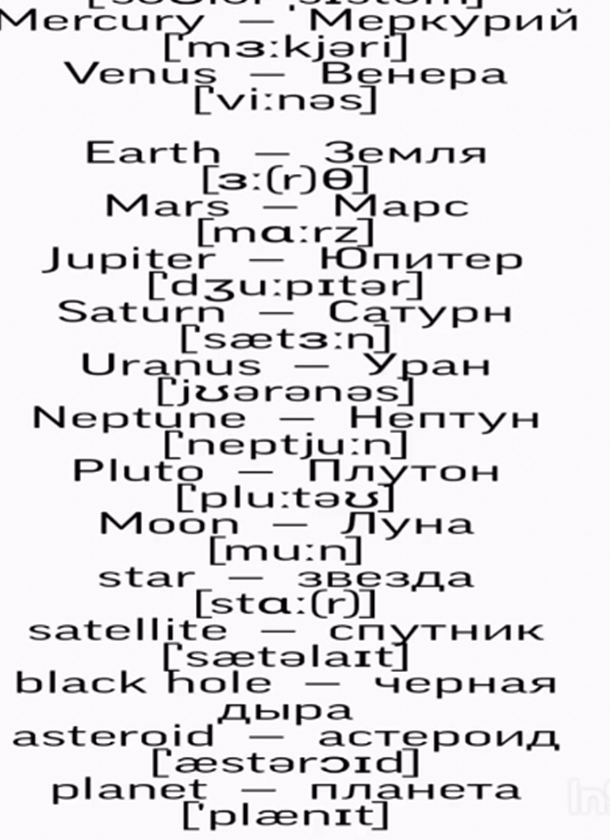 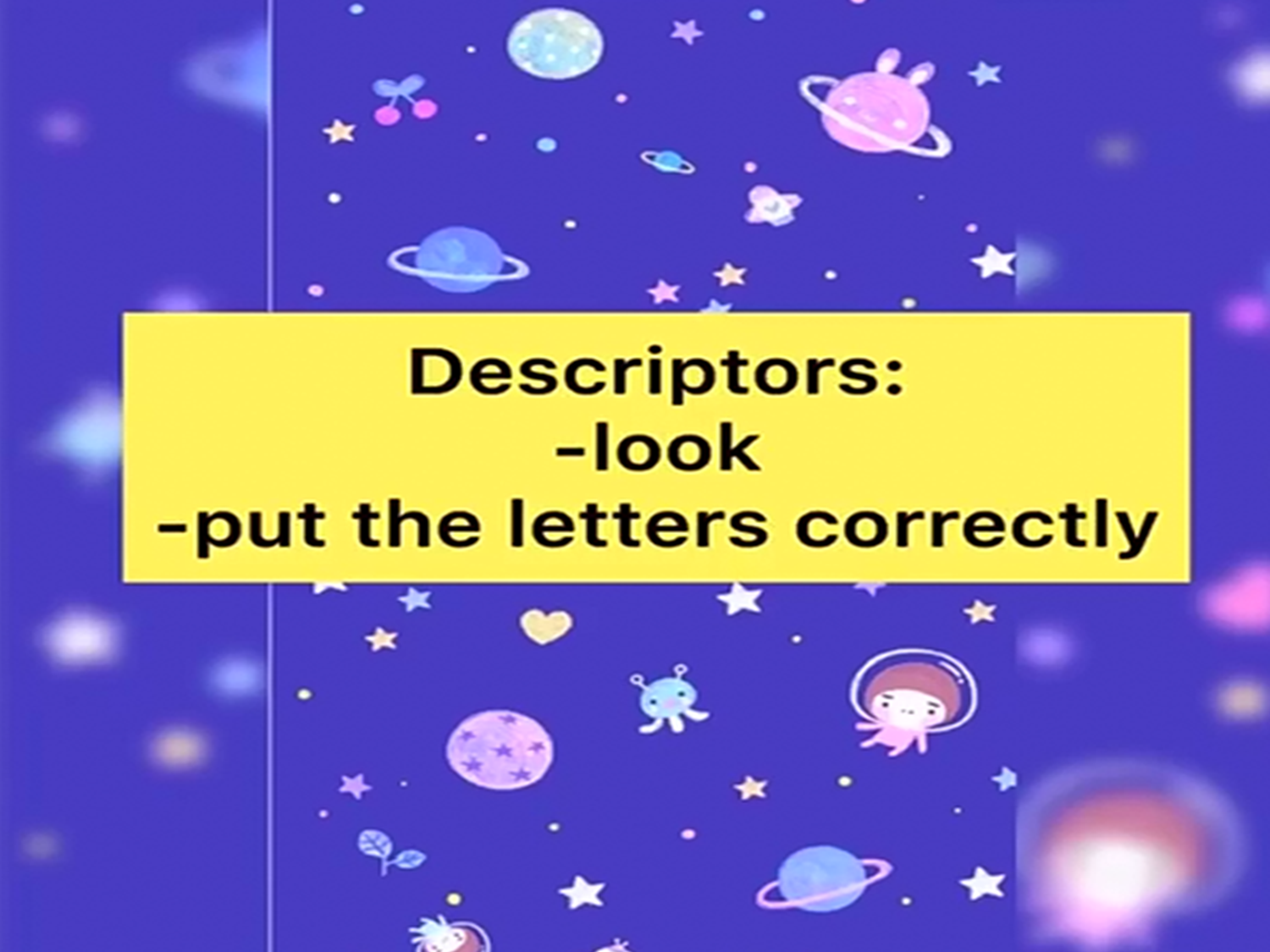 -Look
-Name those planets
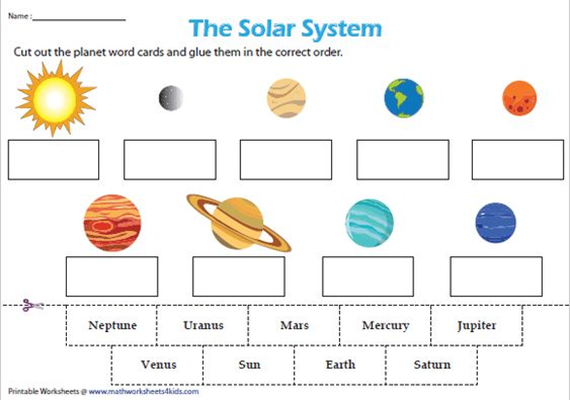 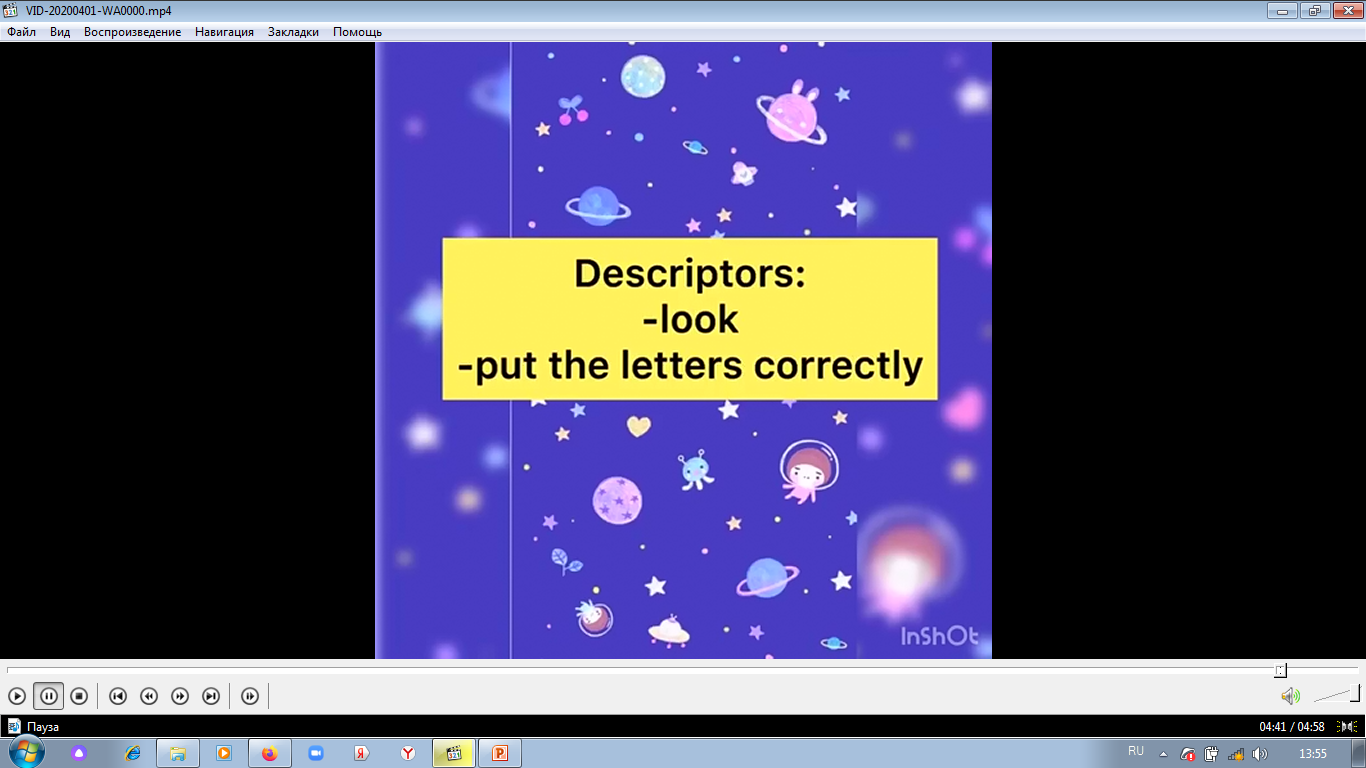 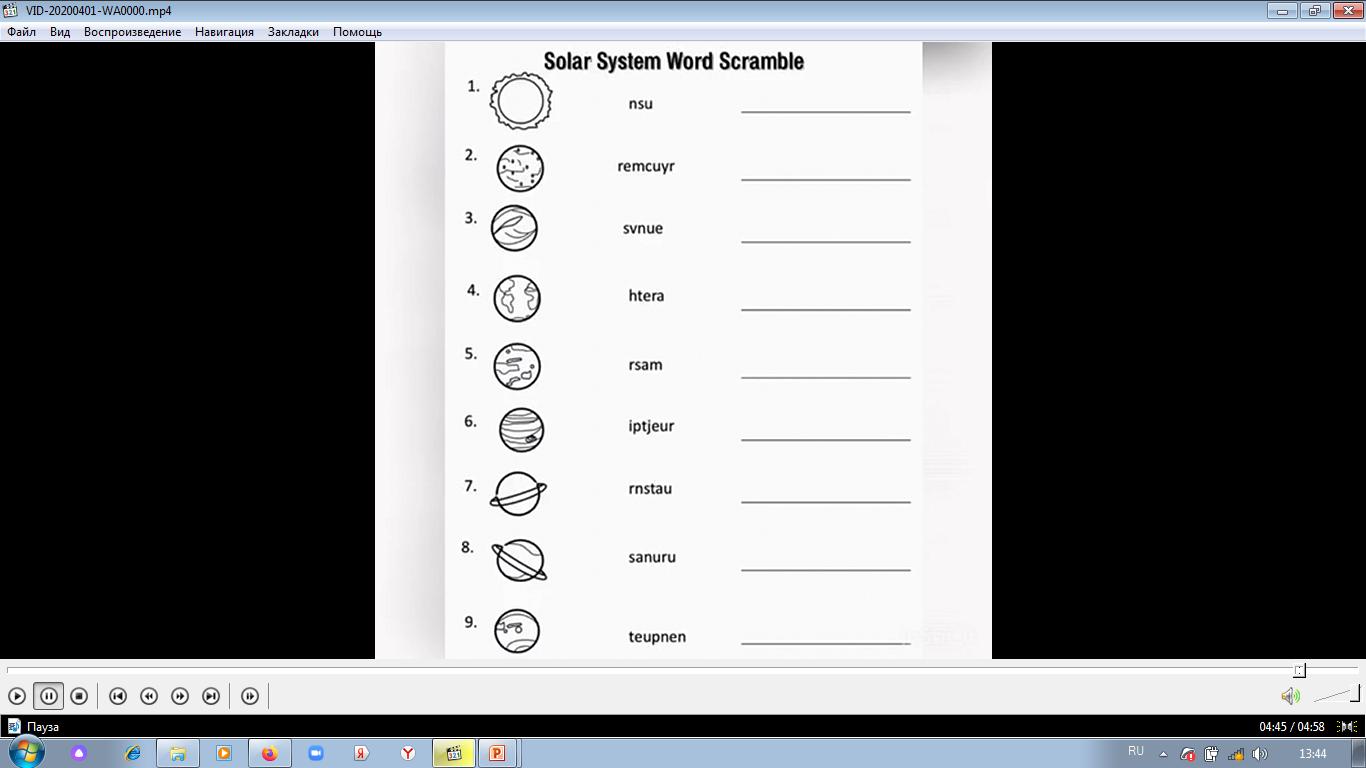 I would like to travel into space to visit ……….
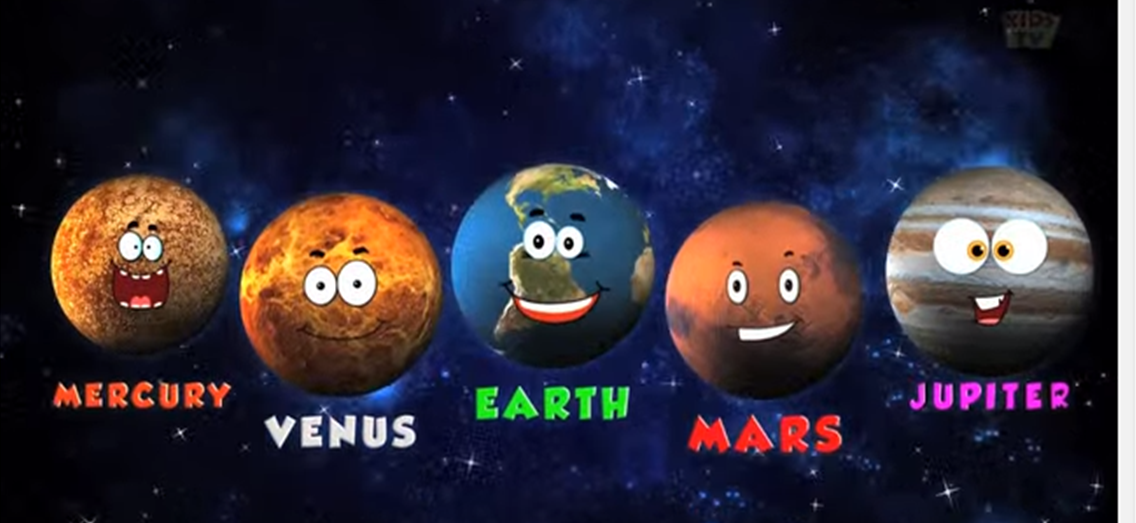 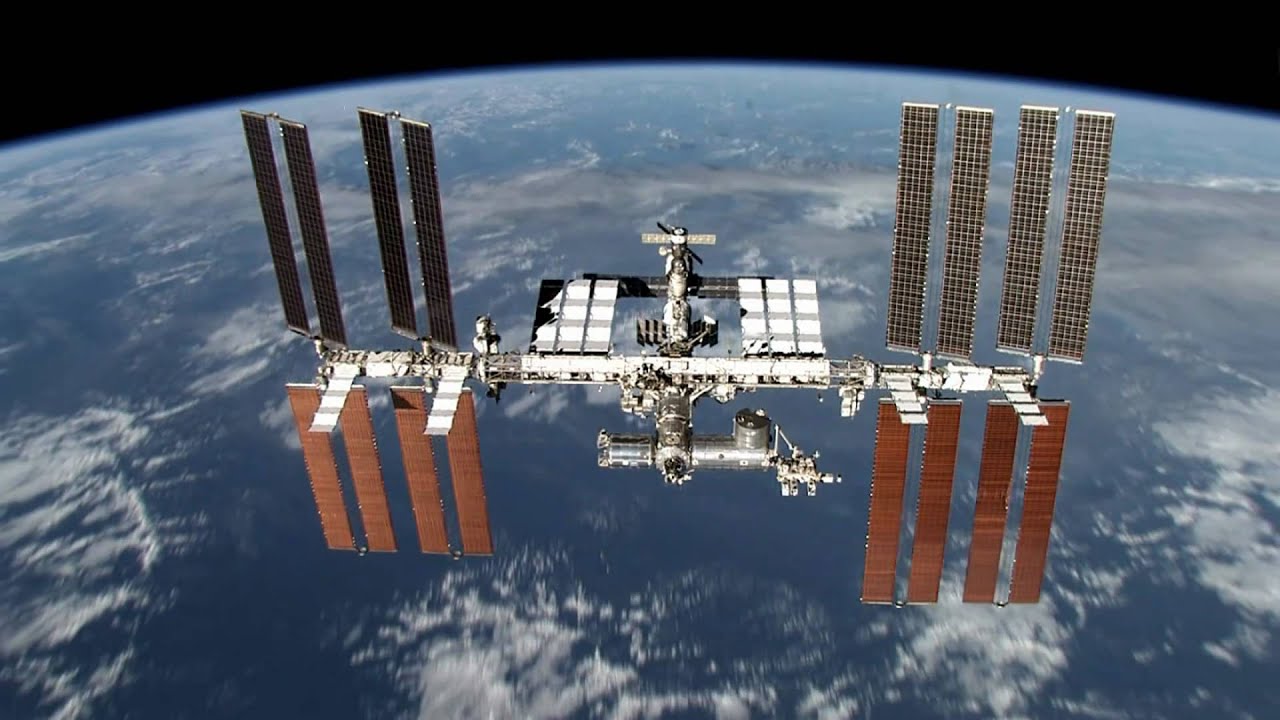 Space station
Ғарыш бекеті
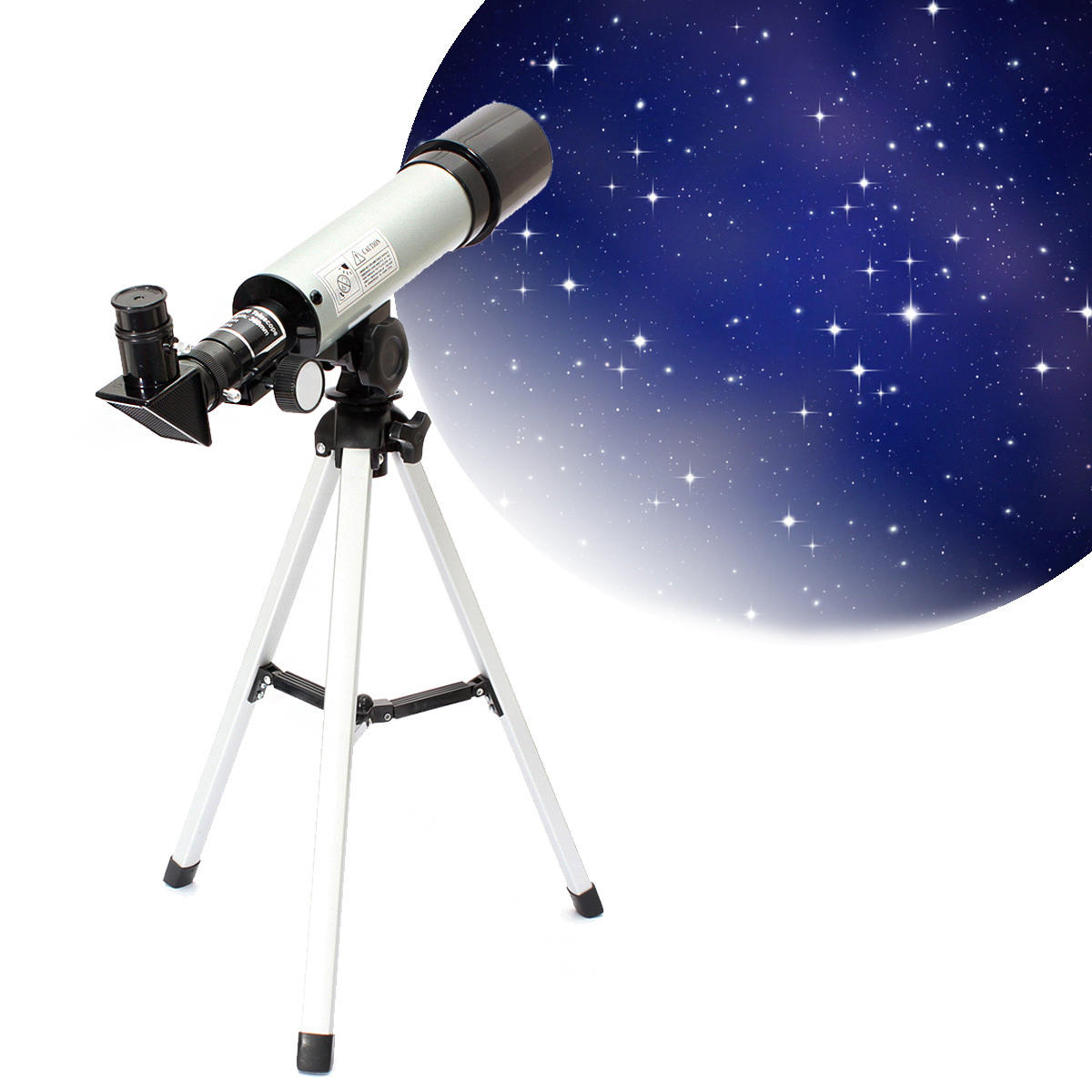 Telescope
Телескоп
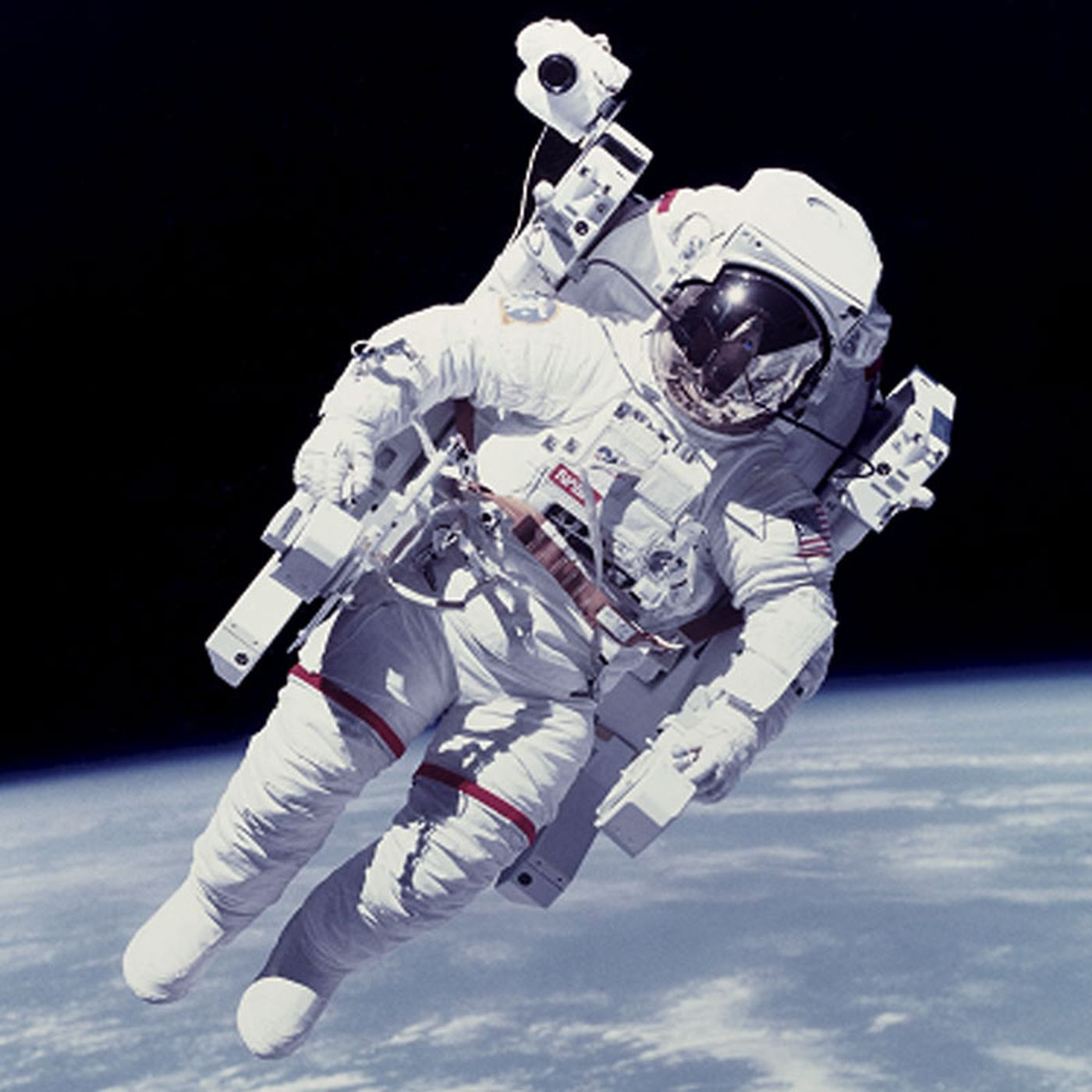 Spacesuit
Ғарыштық костюм
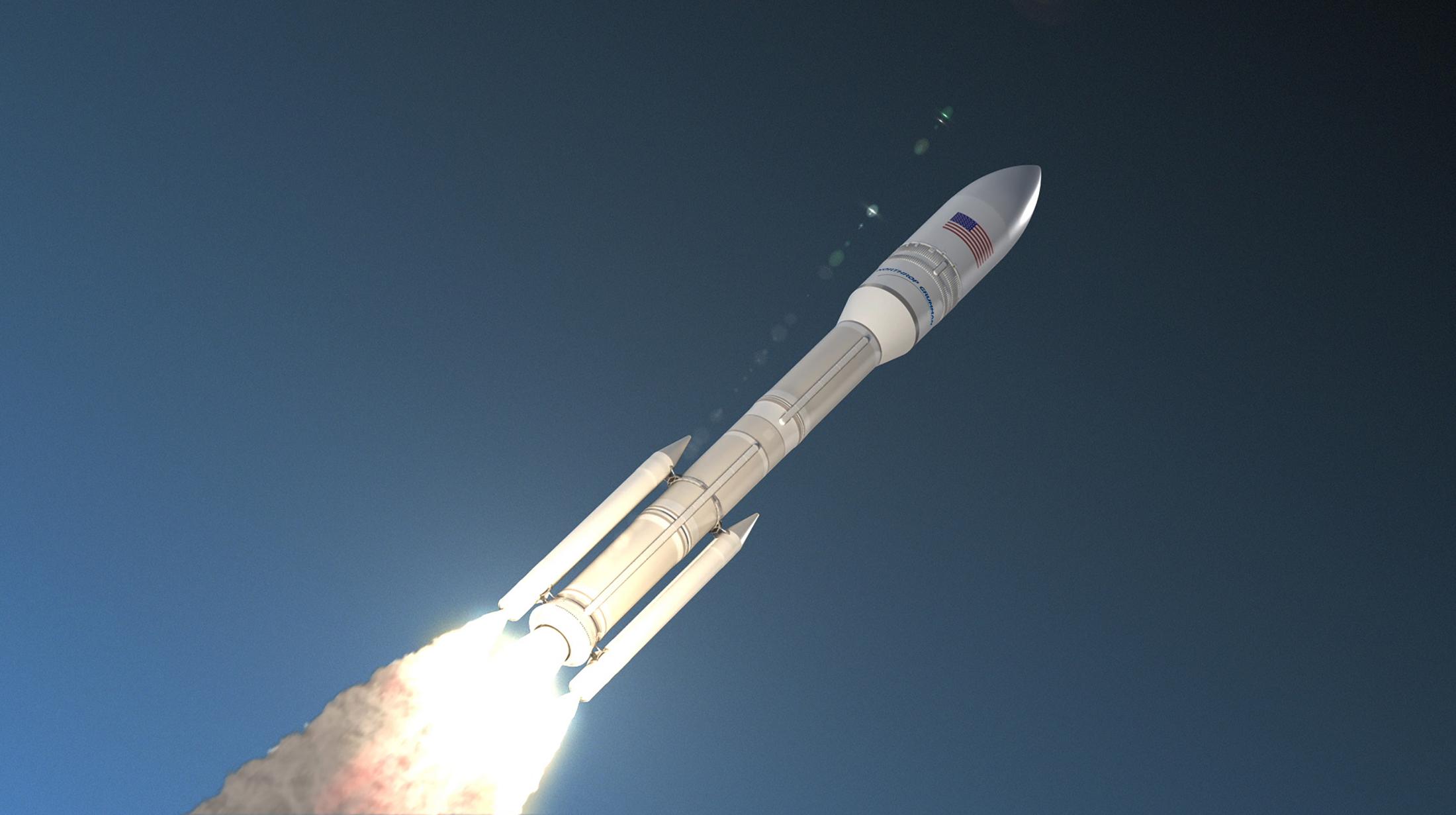 Rocket
ракета
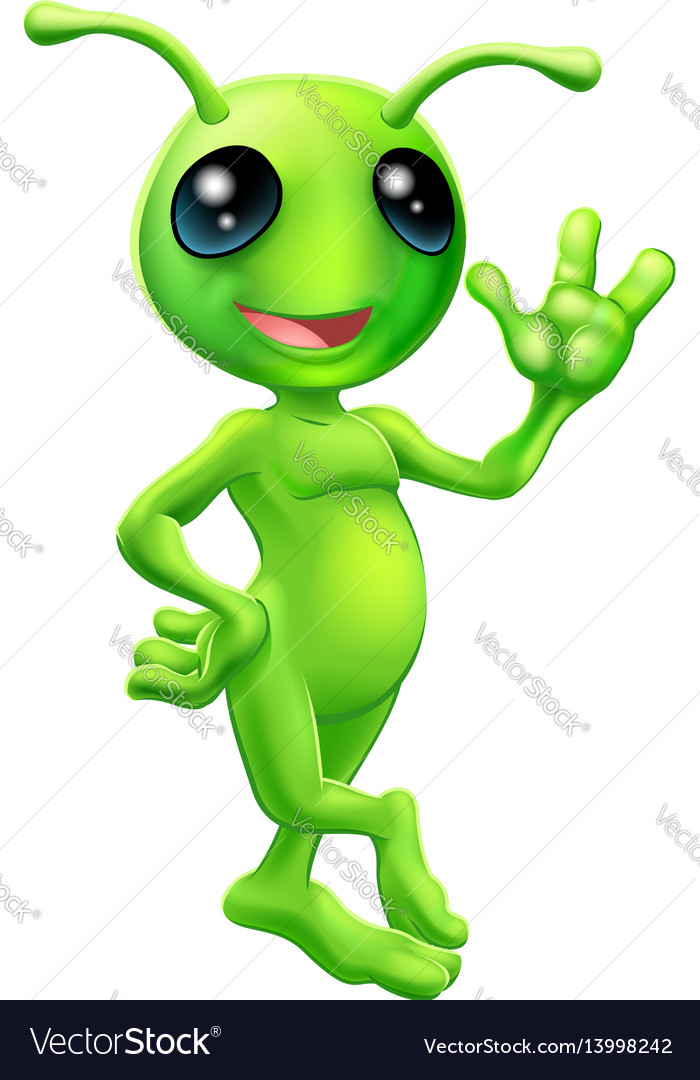 Alien
Басқа ғаламшарлық
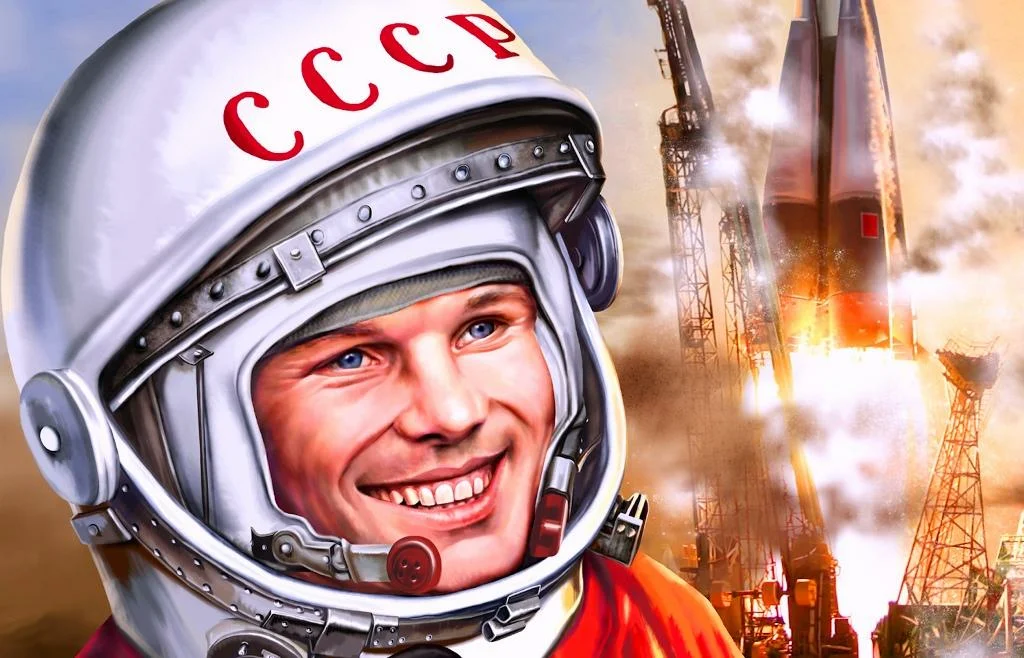 Astronaut
ғарышкер
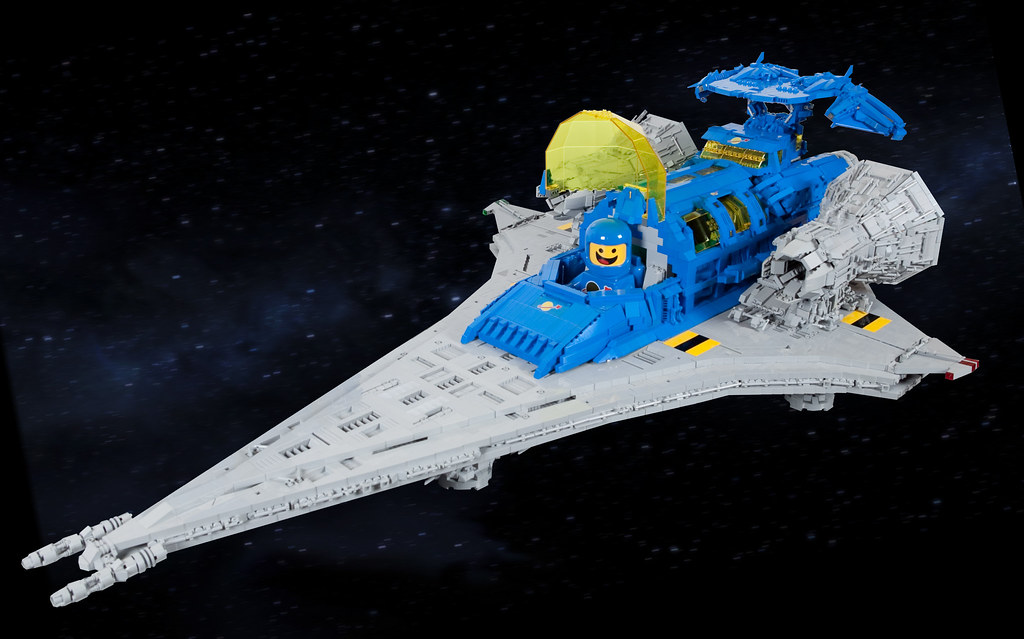 Spaceship
Ғарыш кемесі
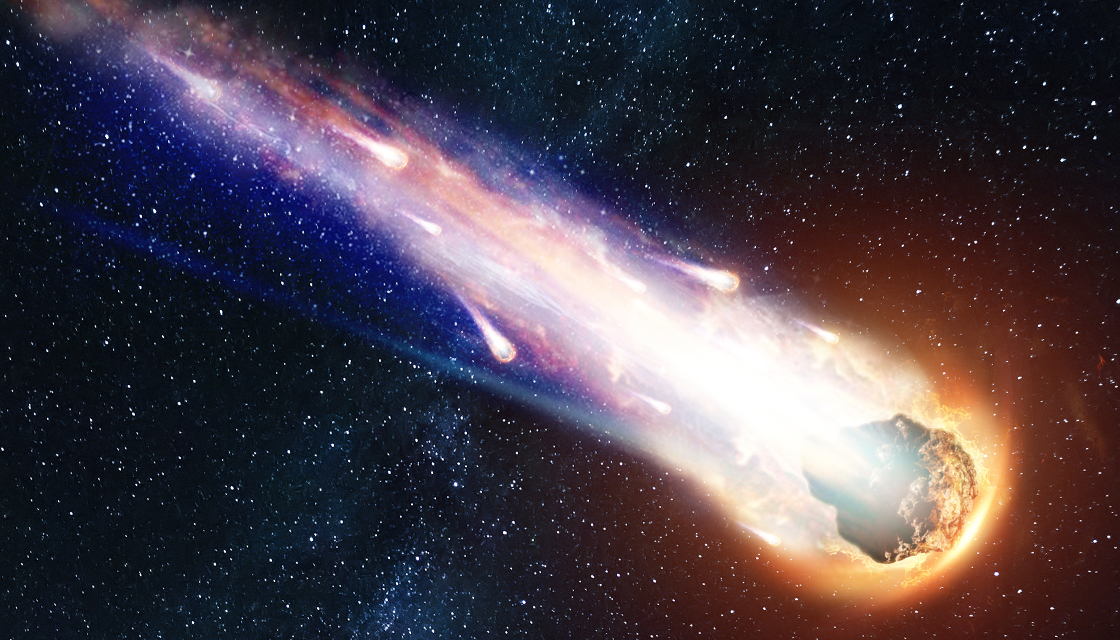 Comet 
Құйрықты жұлдыз
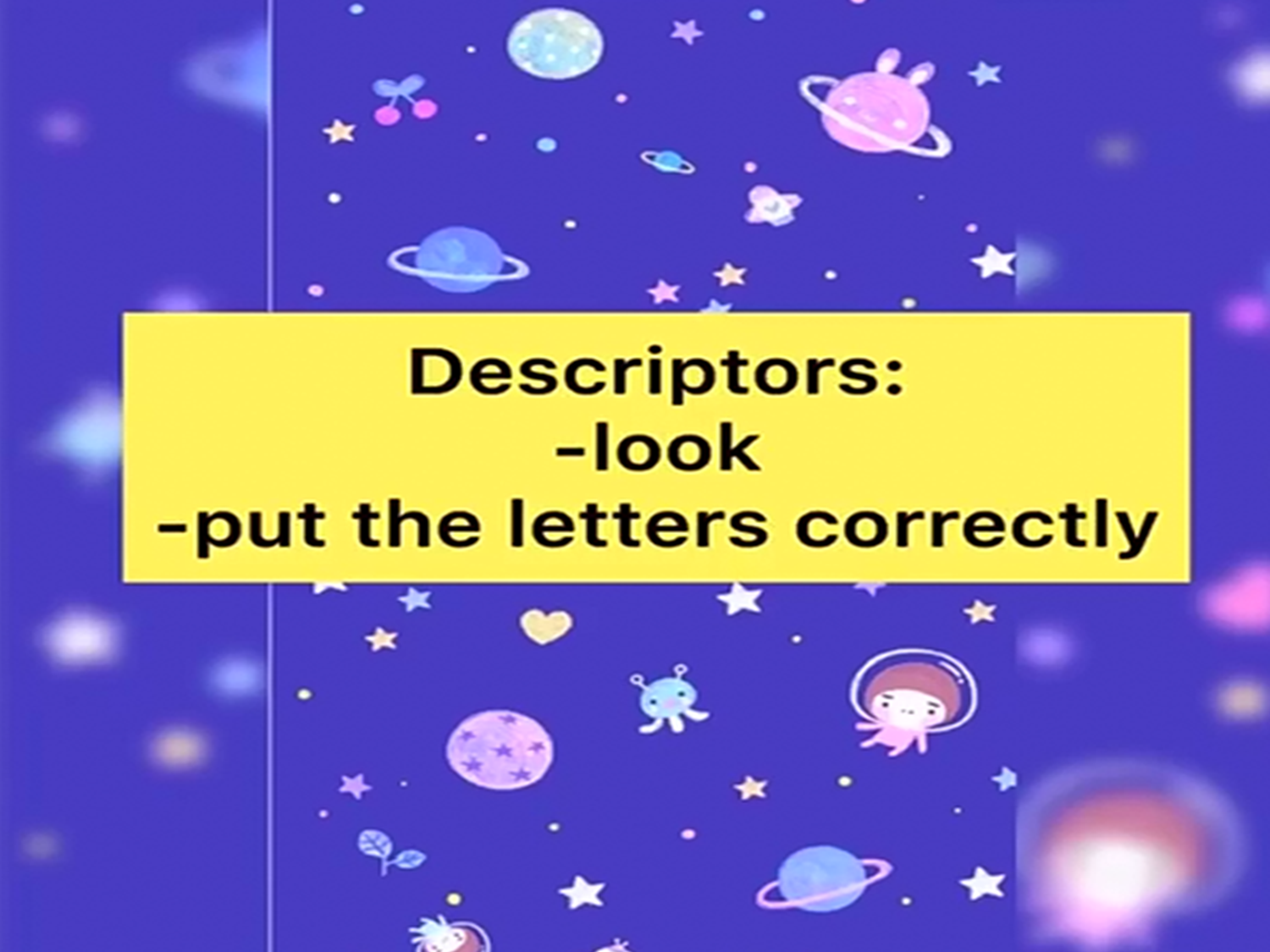 -Look
-Match
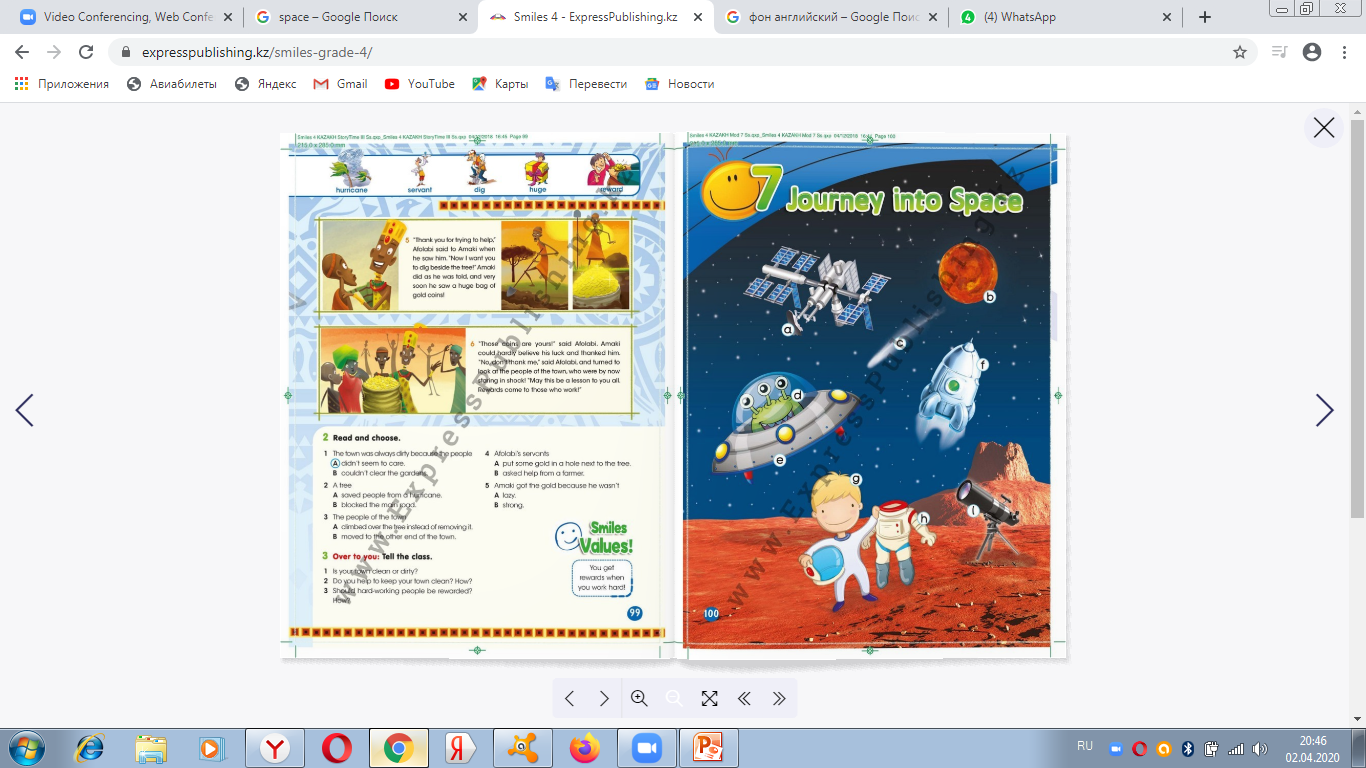 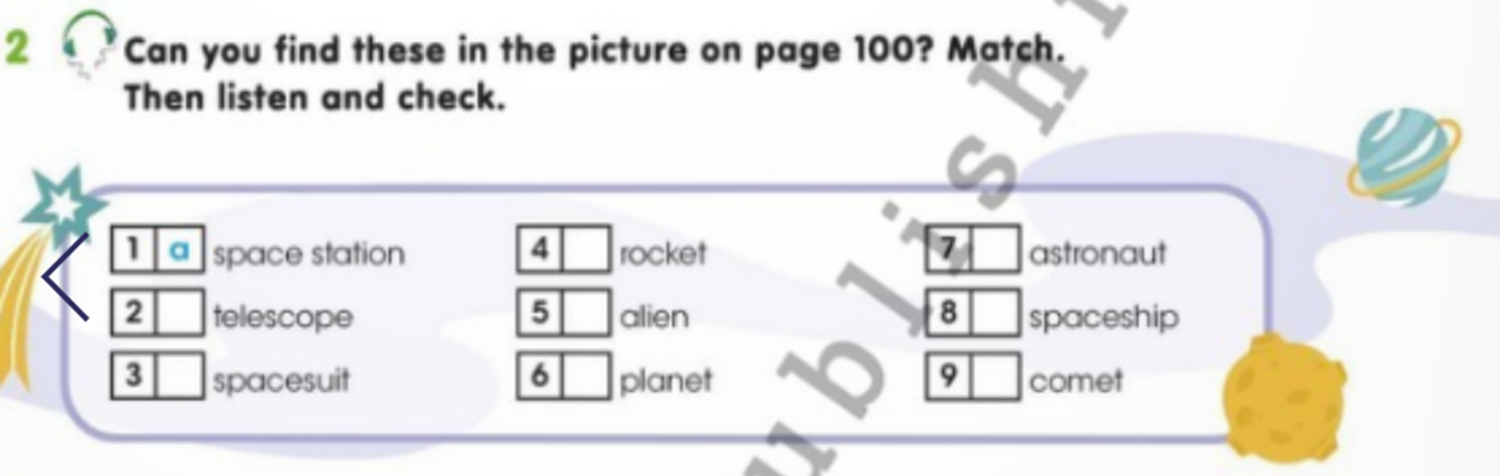 HOMEWORK EX 4 P101
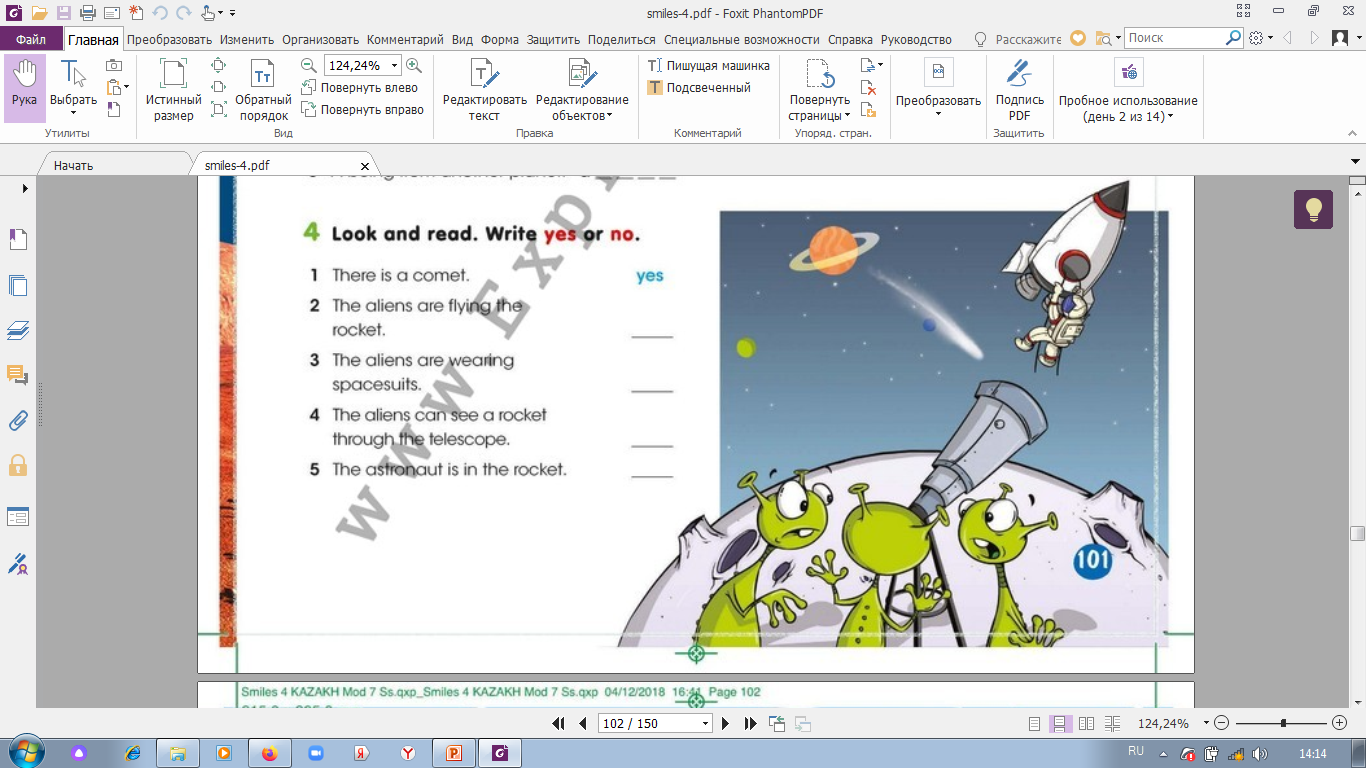